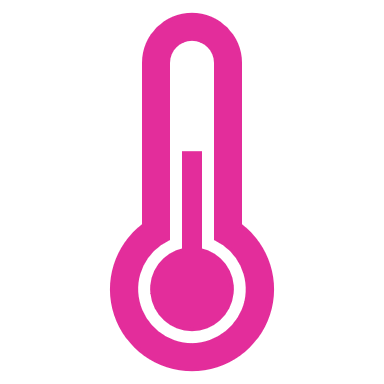 MENTORYSTĖ ŠIAULIŲ MIESTO BENDROJO LAVINIMO (PRADINĖSE) MOKYKLOSE, 2023 METAI2023-06-08Šiauliai
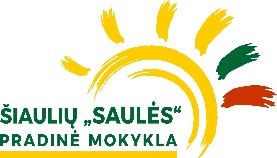 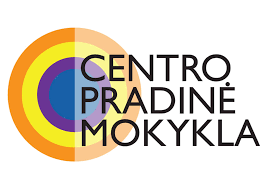 MENTORYSTĖS objektai ir poveikis kompetencijoms
MentorystėjeNuo gruodo iki žiedųabi užaugom